叉车操作资质
载荷中心和货叉长度
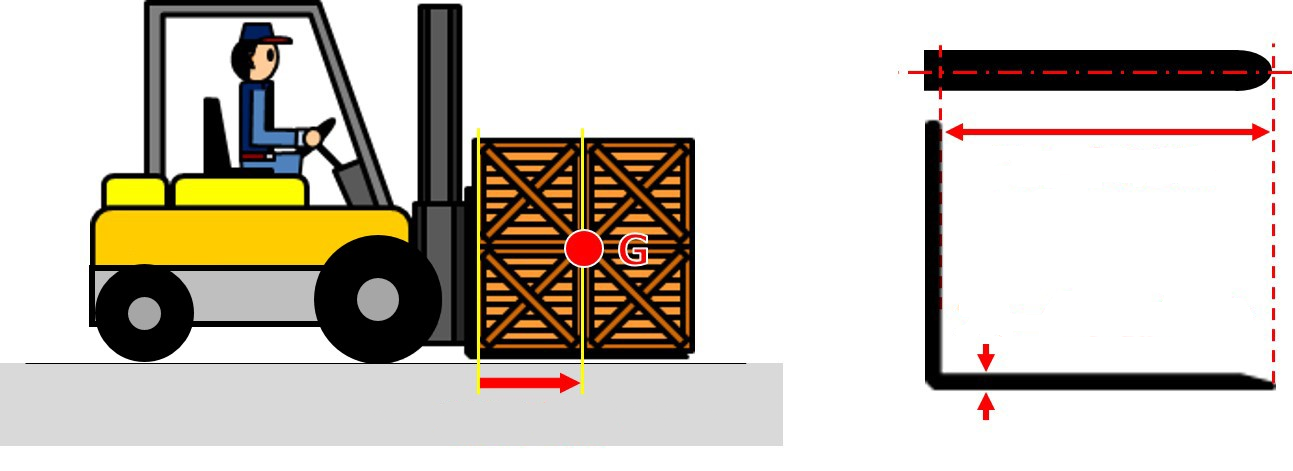 货叉长度
最大货叉厚度
载荷中心距
标准载荷中心距
标准载荷中心距D
额定载荷Q
a):包括1220和1250的距离。
门架倾角和最大提升高度
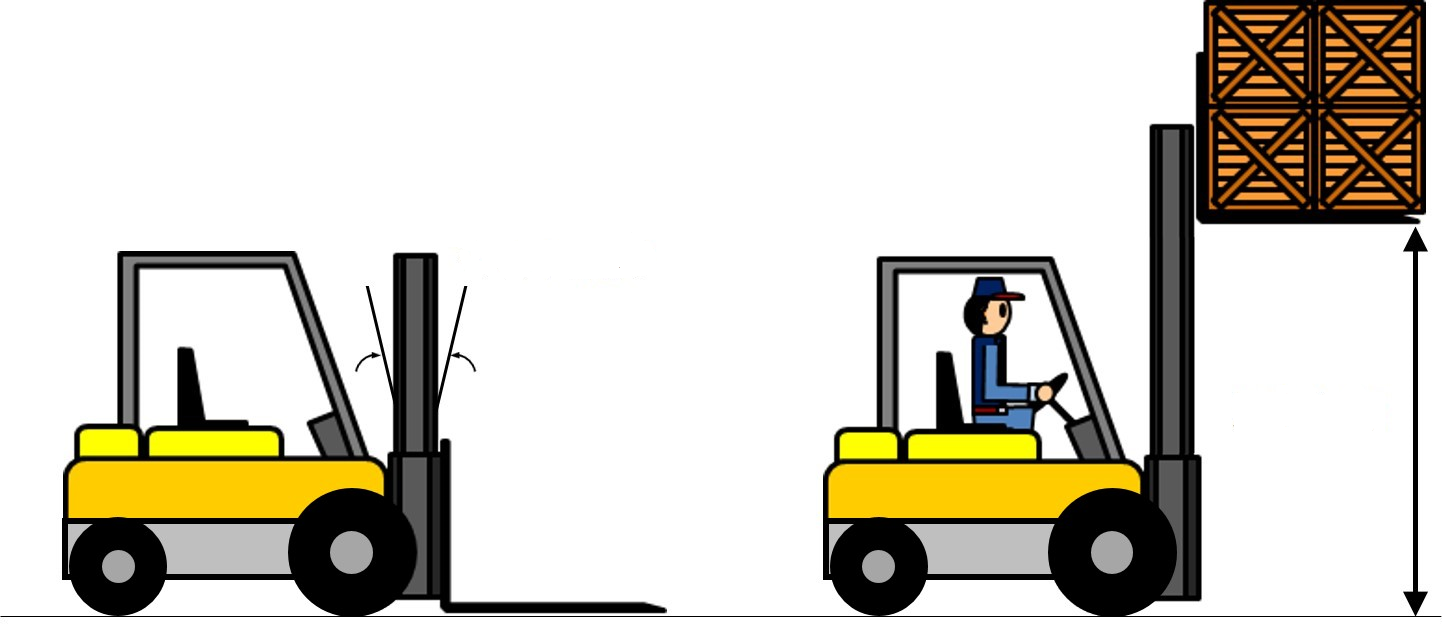 门架倾角
最大起升高度
最大载荷和容许载荷
标准载荷中心上可承载的容许载荷称为“最大载荷”。
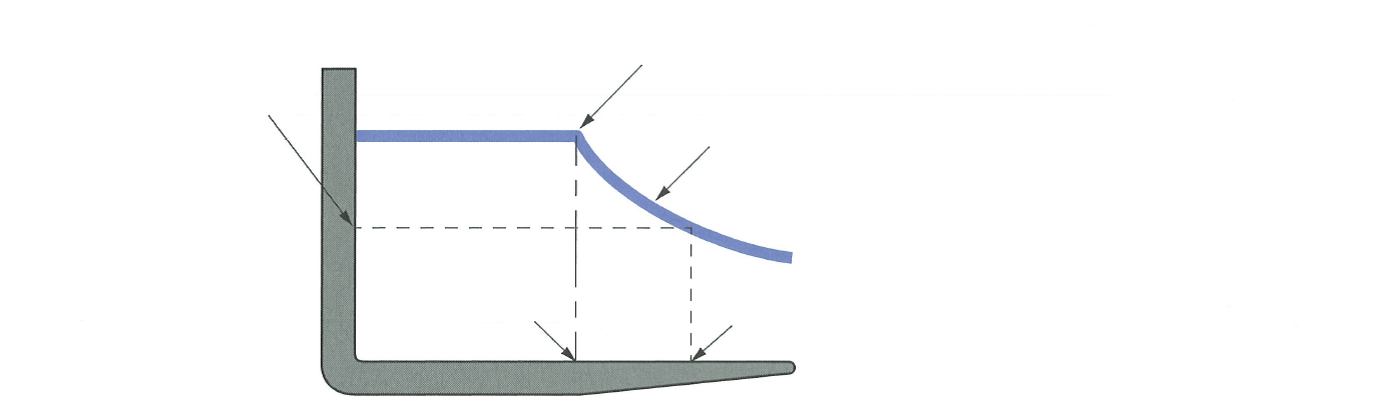 （特定载荷）
载荷曲线上的载荷称为“容许载荷”。
载荷
标准载荷中心距
（载荷中心）
负载、性能和状态相关术语
3000和4000mm门架的最大提升高度
4500mm门架的最大提升高度
5000mm门架的最大提升高度
容许载荷（kg）
载荷中心距（mm）
柴油机和汽油机的比较
电池驱动反平衡叉车的部件
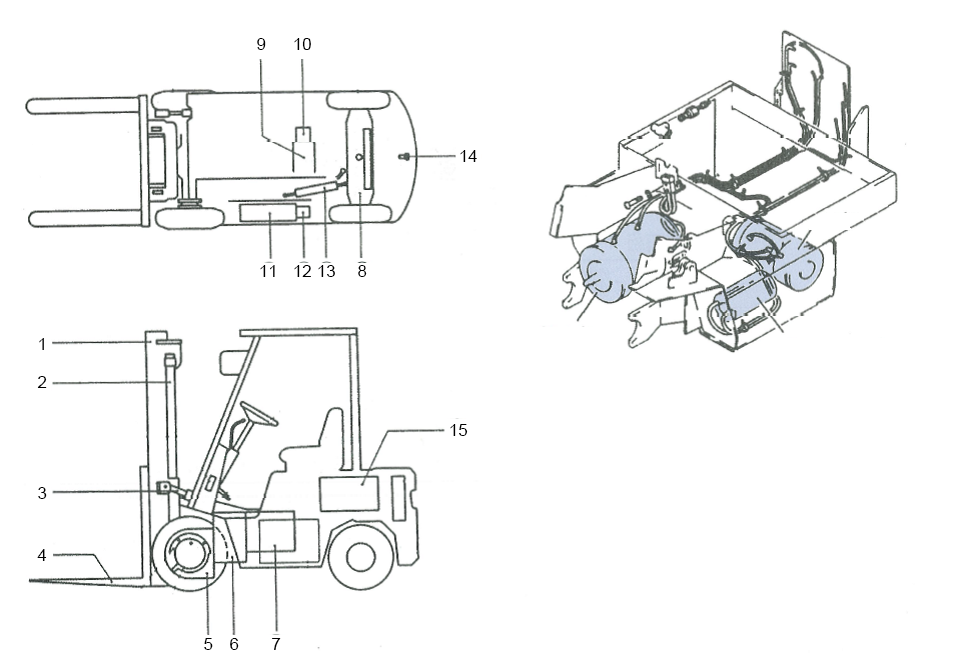 泵电动机
动力转向电动机
驱动电动机
用车载充电器充电
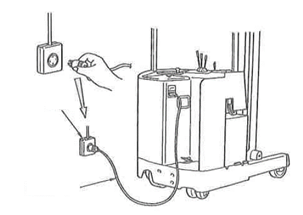 功率
充电线
用固定式充电器充电
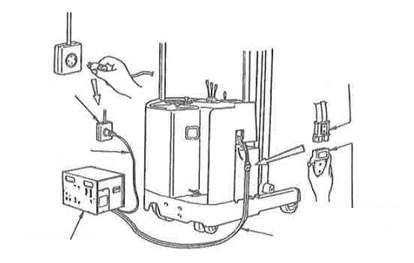 蓄电池插头
功率
充电线
输出线插头
输出线
固定式充电器
离合器车
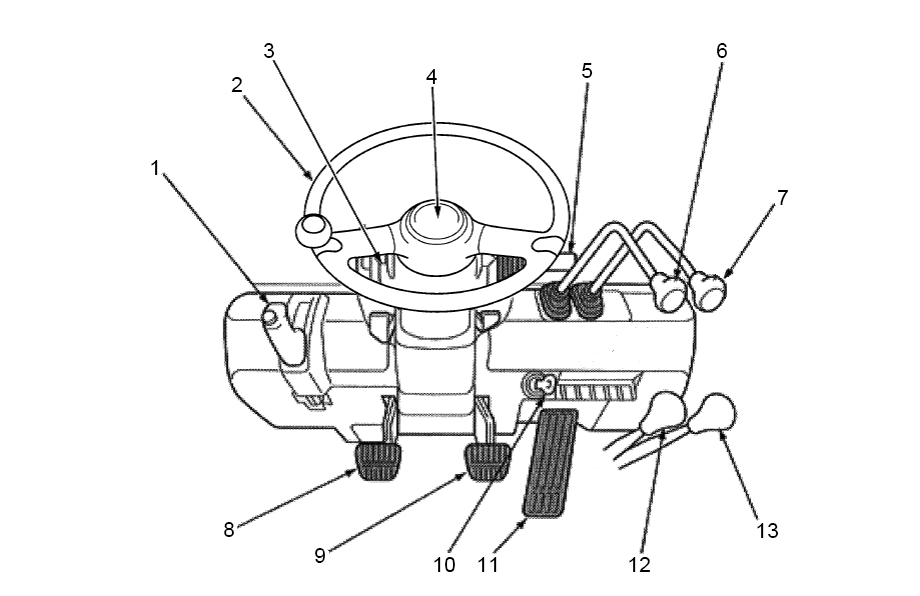 变矩式叉车
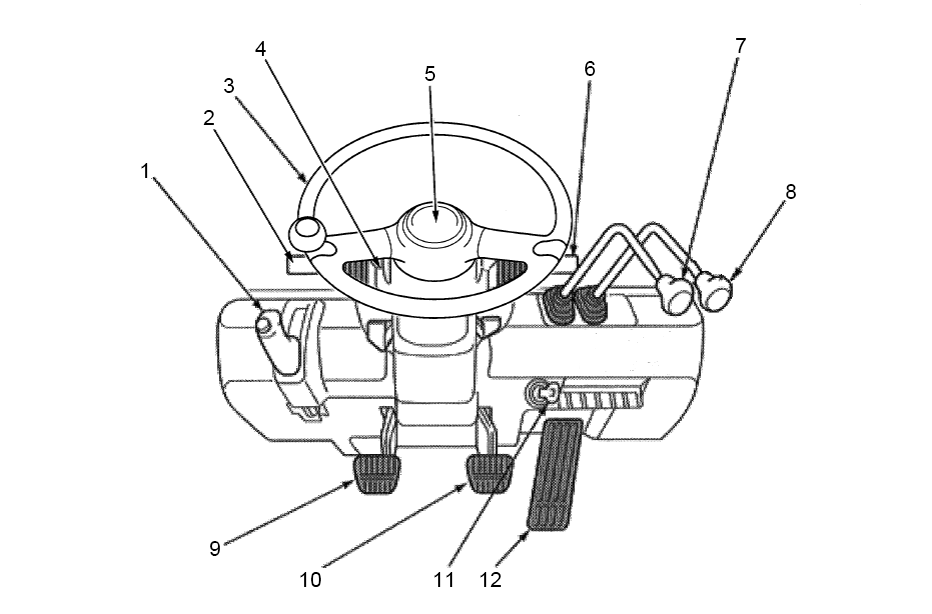 变矩式叉车加速/减速操作
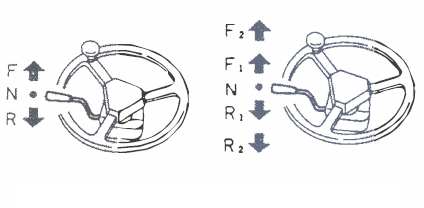 [1档变矩式叉车]
[2档变矩式叉车]
转弯差异
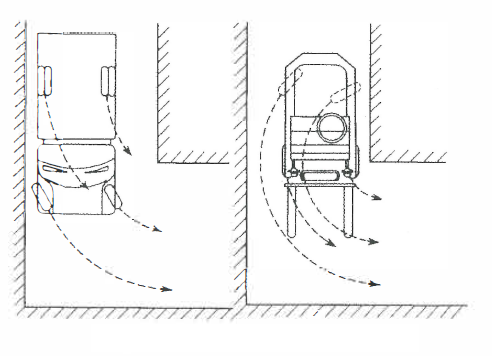 普通汽车
叉车
将门架前倾
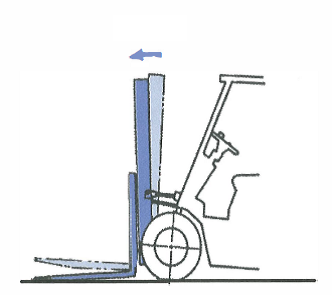 前倾
电池驱动反平衡叉车的操作员座椅
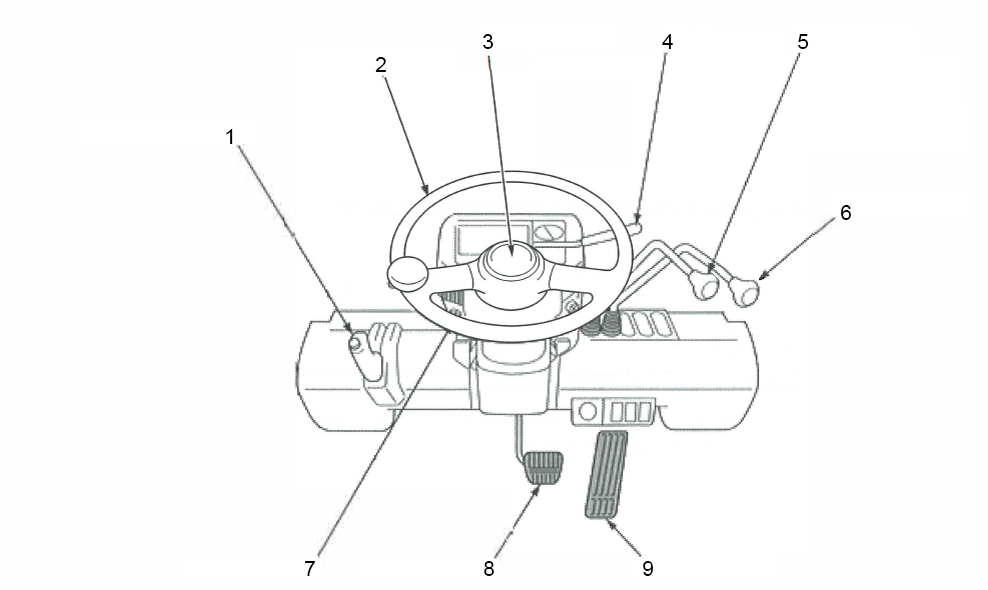 前移式叉车驾驶员位置
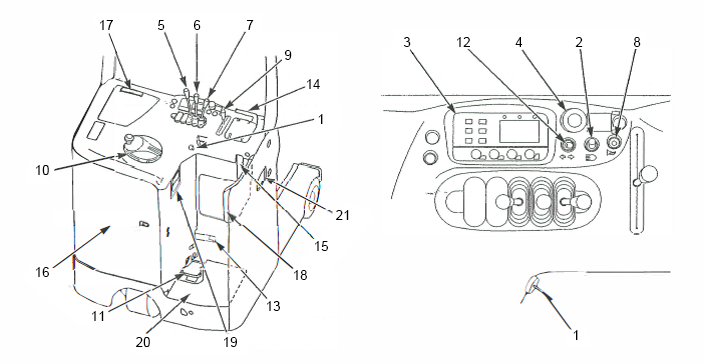 装卸设备部件名称
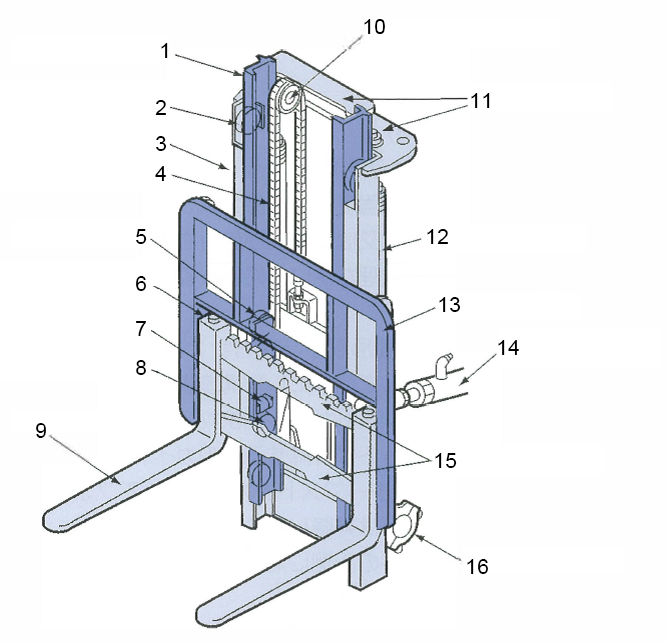 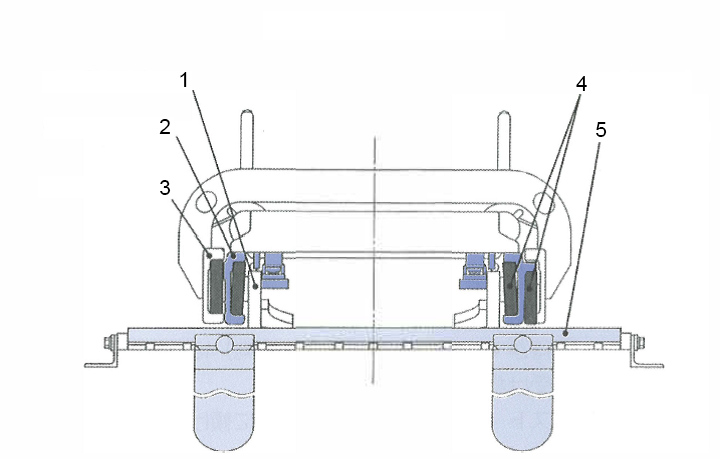 从叉车上方
平板托盘部件名称
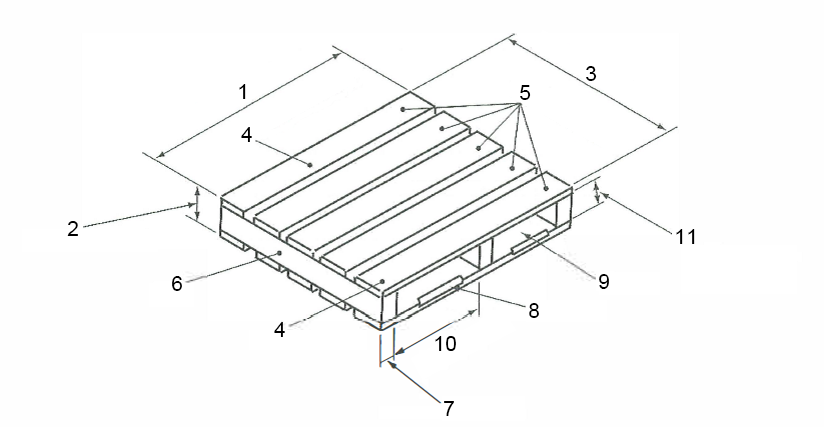 杆操作（Ex.）
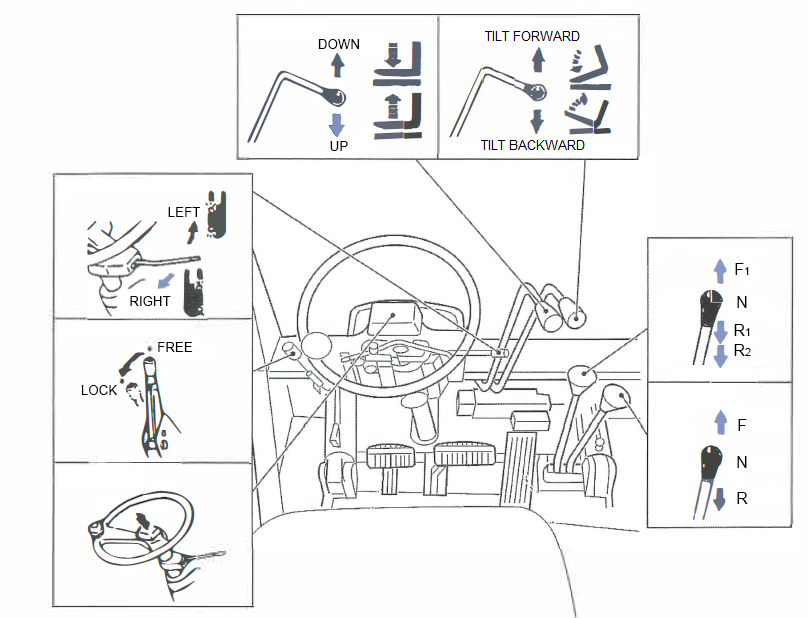 提升杆
倾斜杆
转向灯开关
变速杆
驻车制动杆
前进/后退杆
喇叭按钮
禁止乘人
禁止负载升高后行驶
定期自检
疲劳和饮酒后操作
工作时穿着适当的安全服
安全帽
帽带
防护鞋
初始检查
等到初始检查完成！
上车/下车
行驶时放低货叉
前进上坡和倒退下坡
立即修复问题
请勿承载过大载荷
切勿站在货叉下
切勿用货叉举起人
切勿在货叉上悬挂物品
请在通风良好的地方充电
充电时打开蓄电池盖
力的三要素
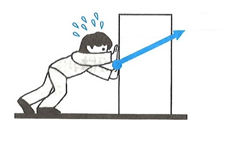 大小
方向
作用点
矢量
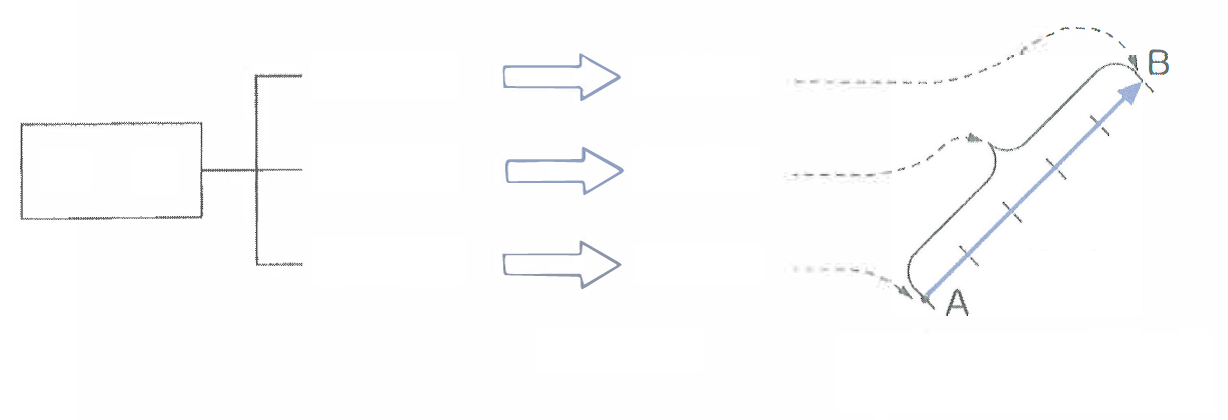 方向
箭头的方向
大小
力
箭头的长度
力的作用线
作用点
箭头的底部
力的三要素
矢量
（Ex.1N=1cm）
两种力的合成
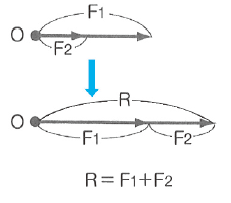 平行四边形定则
力的分解（1）
分力Fa
合力（R）
（F的反作用力）
分力Fb
力的分解（2）
拧紧力和力矩
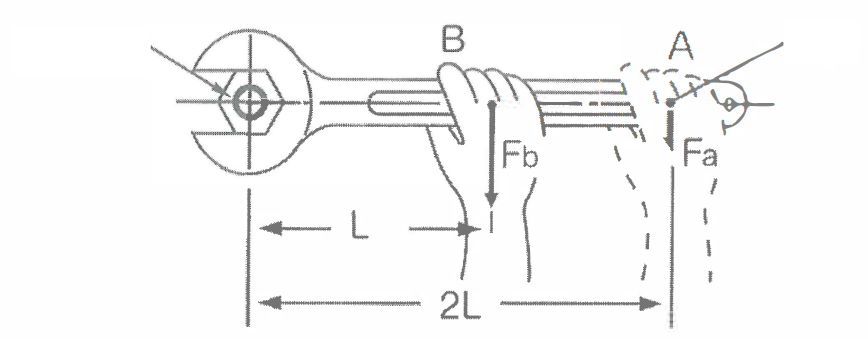 着力点
旋转轴O
单点力平衡
质量
作用点
单点力平衡
质量
平行力平衡
整体重心的运动
在不平坦路面倾翻的危险
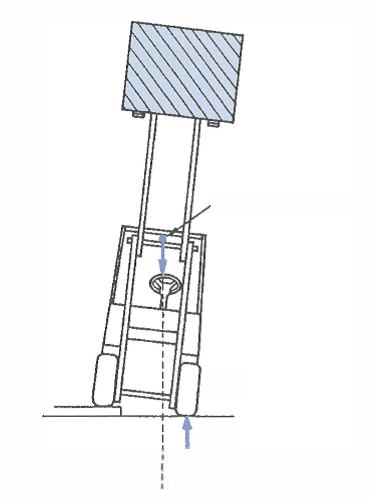 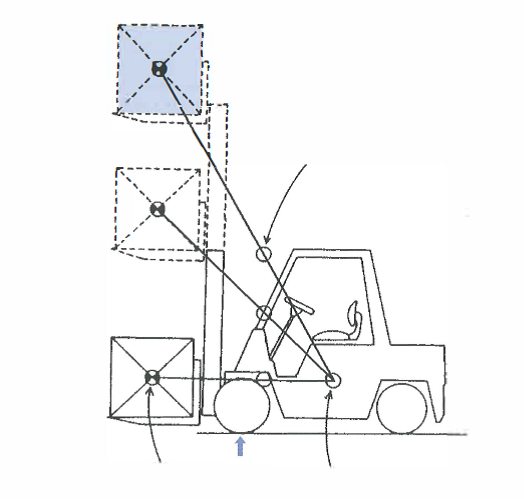 整体重心(G)
整体重心(G)
前轮
支点
支点
车身重心(G2)
载荷重心(G1)
叉车的COG位置
当COG不平衡时
加速度
急转
前轮
车架
后轮
后轴
中心销
当COG位于G2时，车辆是稳定的，但是当COG位于G1或G3时，车辆可能会翻倒。
叉车惯性力
由于离心力而倾翻
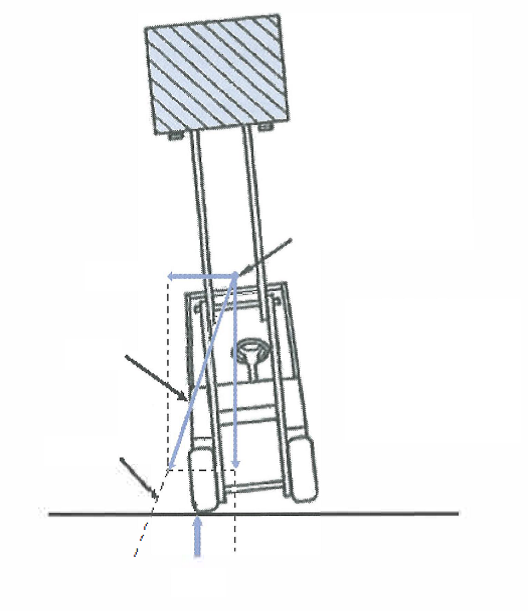 整体重心
离心力
合力
若总质量和离心力的合力作用线位于轮胎（支点）之外，则车辆会倾翻。
作用线
支点